Fizika
8-sinf
7
MAVZU: ZARYADLARNING O‘ZARO TA’SIRI. KULON QONUNI
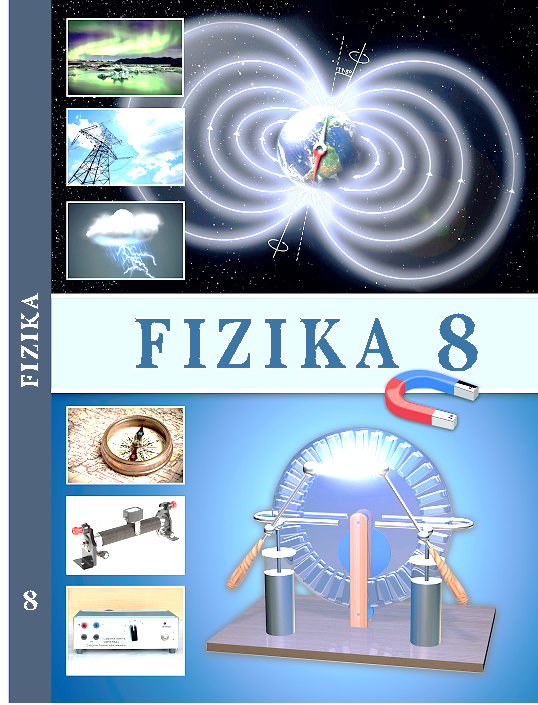 O‘qituvchi
Hamidova Zaynura Ramazanovna
KULON TAJRIBALARI
Fransuz fizigi Sharl Kulon 1770-1789- -yillar mobaynida elektromagnit va mexanik hodisalar borasida tadqiqotlar olib borgan. Elektr va magnit qutblarining o‘zaro ta’siri, elektr zaryadlarining o‘tkazgich sirti bo‘ylab joylashish qonuniyatlari - uning fanga qo‘shgan ulkan hissasidir.
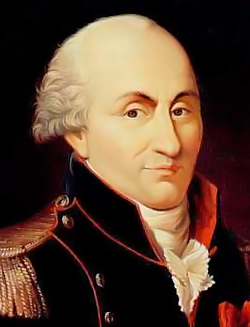 (1736-1806)
KULON TAJRIBALARI
Buralma tarozida ingichka elastik simga shisha sterjen osilgan. Sterjenning bir uchiga A metall sharcha, ikkinchi uchiga C muvozanatlovchi jism mahkamlangan. B metall sharcha esa tarozining qopqog‘iga qo‘zg‘almas qilib mahkamlangan.
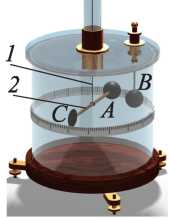 KULON TAJRIBALARI
(1)
(2)
KULON QONUNI
KULON QONUNI
O‘zaro ta’sirlashayotgan jismlarni nuqtaviy zaryad deb olaylik. Nuqtaviy zaryad deb, o‘lchami va shakli hisobga olinmaydigan zaryadlangan jismga aytiladi.
(1)   va
(2) munosabatlarni umumlashtirib
KULON QONUNI
r
+
+
-
+
KULON QONUNI
r
+
+
-
+
KULON QONUNI
Masala yechish namunasi
Masala yechish namunasi
Berilgan:
Formulasi:
Hisoblash:
r = 10 cm= 0,1 m
F - ?
2-mashq
2-mashq
Berilgan:
Formulasi:
r = 5 cm= 0,05 m
Hisoblash:
q - ?
2-mashq
Hisoblash( davomi):
Mustaqil bajarish uchun topshiriqlar:
Mavzu oxiridagi savollarga javob yozing.
2. 2-mashqning 1,3,4- masalalarini yeching.
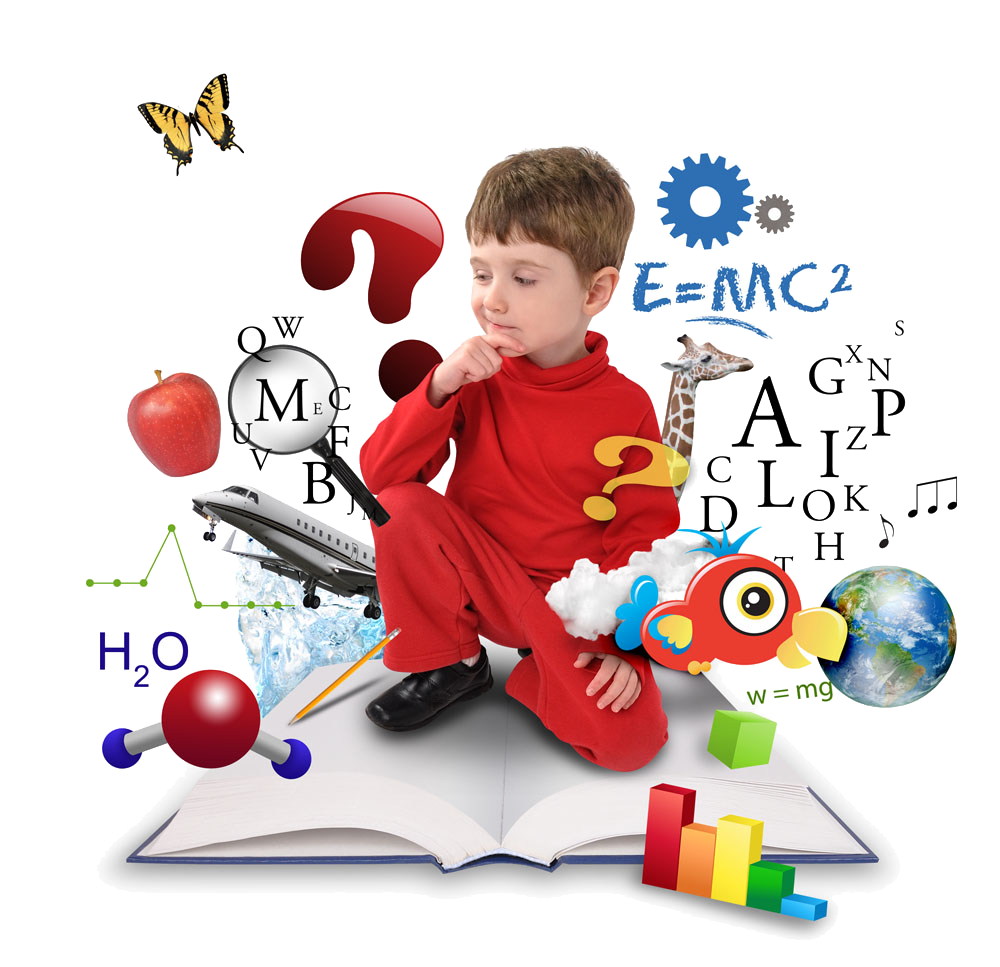 Aziz o‘quvchilar,
Shaxsiy gigiyena qoidalariga amal qiling 
va qo‘lingizni tez-tez sovunlab yuvishni unutmang!
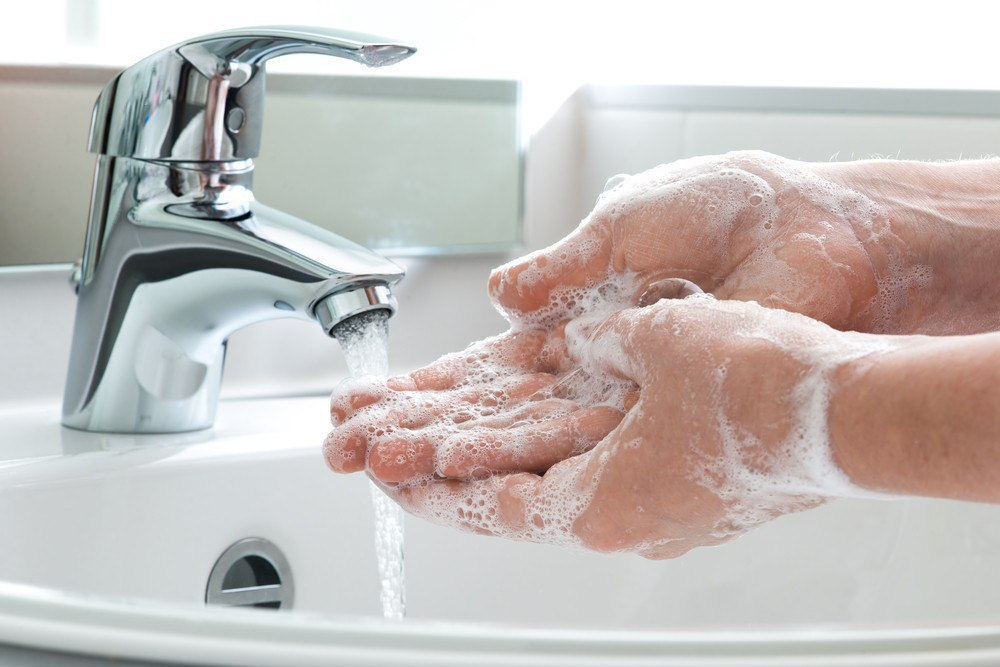